Manoj Abichandani
SMSF Specialist
How trustees can benefit from LRBA for their SMSF
Our Topics Today …
SMSF borrowing rules Sec 67A & 67B
SMSF borrowing rules – Sec 67A & 67B 
Step-by-Step borrowing process. 
Documents required
investment strategy;
 security trust deed (Property Custodian);
resolutions to support the process;
 setting up the custodian trustee company etc 
Stamp duty & capital gain tax issues  
How to audit SMSF with borrowing
Prohibition on borrowing money
Sec 67 (1) must not borrow or maintain a borrowing
APRA Circular II D.4
Temporary borrowing is permitted
To pay a benefit
To pay a surcharge
Limited to 10% to the value of the fund
New Exception 67 A & 67 B – Non Recourse Loan
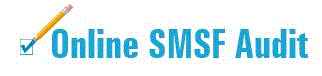 Non – Recourse Loan Structure  - Sec 67 (A) & (B)
The money should be used for  purchase a new asset. Existing asset cannot be funded – refinancing is possible after 7th July 2010 – Single Acquirable Asset
Super Fund should be allowed to purchase that asset
The asset is held on trust = so that = The SMSF acquires a beneficial interest in the trust and assets held by the trust,
The SMSF has a right to acquire ownership of the asset by making payment, this must be a right and not an obligation,
In case of default, the rights of the lender are limited against the fund for only the asset financed – limited recourse loan
Non- Recourse Loan Structure
Trustee of 
SMSF
Trustee of 
PCT
Absolute Beneficiary
Property
Custodian
Trust
SMSF
rent
Interest
LOAN
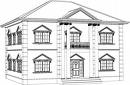 Legal owner
Lender
Mortgage over Asset
Parties involved	…
SMSF
Trustee of SMSF
Members of SMSF
Trustee of Property Custodian Trust 
Property Custodian Trust
Vendor of Property
Lender
Property
Non Recourse Loan Arrangement
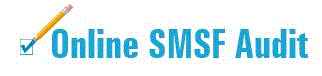 Self Managed Super Fund
Sec 62 – Sole purpose test
Trust deed must allow investment in LRBA
Update Trust Deed
SIS Regulation 4.09 – Investment Strategy
Sec 109 – arms length dealing with associated parties 
purchase property at valuation
tenant can be a related party in case of commercial property
SMSF Declares income and claims interest
Trustee of SMSF
Should be a corporation 
Banks Requirement 
Cheaper Loans

Cannot be trustee of Property Custodian Trust 
2 companies
Banks prefer same directors 

If No Tenant (negative cash flow situation) 
Ability of the fund to pay Interest
Ability of the fund to pay minimum pension 

Ultimate responsibility that the fund is a complying fund
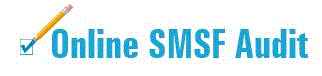 Members of SMSF
Can lend to their SMSF (Including Related Parties)
on commercial terms = 0% rate? – NALI (Safe Harbor – PCG 2016/5)
Below market rate = contribution
Higher market rate = withdrawal - Sec 65 (1) (b) 
Negative cash flow = New Contributions are required
Reduce loan with deductible contributions 
Salary Sacrifice Arrangements
Interest may rise in the future  
Reduce the capacity to repay Principal amount 
Not enough money in fund to pay pensions
Safe Harbour – PCG 2016/5
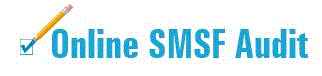 Practical Compliance Guidelines
All income is NALI (Tax in Super 47%) Section 295 -550 of ITAA 1997 
Ordinary income generated from the asset if the terms of the LRBA are not consistent with an arm's length dealing.
Safe Harbour – PCG 2016/5
If SMSF trustees - not meet all of the 'Safe Harbour' terms 
It does not mean that the arrangement is deemed not to be on arm's length terms. 
It merely means that there is no certainty provided 

Previous Loans had to be fixed by 31st Jan 2017
Real Property
Interest Rate – 5.1% for Property 2021 - 2022
Term of the Loan – 15 years max
LVR – Maximum 70% of Market Value
Security – Mortgage by Lender
Repayments – Monthly + Principal & Interest
Loan Agreement is in place 

TD 2016/16 : Where it is reasonable to conclude that the SMSF could not have, or would not have entered into the hypothetical borrowing arrangement…
Trustee of property custodian trust
Legally own the asset 
holds property “in trust for”  trustee of the SMSF 
Can be trustee of many PCT’s
Non trading – mostly a new company 
Directors same as SMSF 
one member fund should not act as sole director
Has no other role to play
No tax file number
No ABN 
No Bank Account
No collection of rent or payment of property expenses
Property Custodian Trust
Bare Trust = beneficiary = SMSF Trustee is the Boss
Describes SMSF beneficial interest in the asset
Each Property Custodian Trust  owns only one property (Single Acquirable asset)
If not properly documented
PCT determined as a separate trust 
Stamp Duty can be paid twice – when property moves from PCT to SMSF
Trustee of PCT is true owner = CGT
SMSF
PCT
Vendor – can be a member
Member (or a related entity) can sell a business use property to the PCT – Section 66 exemption
Capital Gain Tax may apply 
No Stamp Duty on purchase by SMSF - $50 Sec. 62A
No Stamp Duty on purchase by PCT - $500 Sec. 62A(3)
Related Party selling = Stamp Duty will apply
Remove charge over the asset – No Lien SISR 13.14 
Residential Property Can be Sold to SMSF – Business Use Property SMSFR 2009/1 Example 13, 14 & 15
Number of properties owned 
Services of an agent to manage the premises
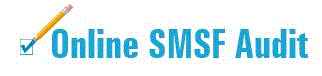 External Lender
Non related to SMSF - Banks =  La Trobe / Think tank  - Private Lenders
Personal guarantees are OK from 7th July 2010 for additional security
Must pay interest at least once a year 
Mortgage held by lender – Guarantees by both Trustees
Regulations 13.14 – prohibition against placing charge over the asset = SMSF does not own the asset – PCT Trustee does
Trustee of PCT cannot be a borrower – otherwise SMSF will own asset in a geared trust – Section 67 does not apply – but now allowed under a ruling
Section 71 (8) amended so that SMSF can acquire an asset from a related trust under a non-recourse borrowing arrangement or the PCT can continue to hold the asset even after the loan is repaid
Lender – Related Party
INTERNAL LENDER - Company, Related Trust or Member
Company taxed at 30% = deduction available 15%
Div 7A of ITAA 1936 may apply
Loan agreement in writing
Interest rate should be benchmark rate 
Term 25 years if MV of asset is 110% of the loan amount
Term 7 years MV of asset is Less

Charge over the asset purchased by the Property trustee
Loan Documents – Mortgage Stamp Duty is abolished
Trustees of SMSF and PCT both cannot be same individuals = Merger
Must pay interest and Principal – PCG 2016/5
Who is a related party
Section 70B of SIS Act – Part 8 Associates of Individuals
(a)  a relative of the primary entity;
 (b)  if the primary entity is a member of a superannuation fund with fewer than 5 members:
       (i)  each other member of the fund; and
       (ii)  if the fund is a single member self managed superannuation fund whose trustee is a company--each director of that company; and
      (iii)  if the fund is a single member self managed superannuation fund whose trustees are individuals--those individuals;
(C)  a partner of the primary entity or a partnership in which the primary entity is a partner;
(d)  if a partner of the primary entity is an individual--the spouse or a child of that individual;
Who is a related party
(e)  a trustee of a trust (in the capacity of trustee of that trust), where the primary entity controls the trust;

 (f)  a company that is sufficiently influenced by, or in which a majority voting interest is held by:
       (i)  the primary entity; or
      (ii)  another entity that is a Part 8 associate of the primary entity because of another paragraph of this section or because of another application of this paragraph; or
      (iii)  2 or more entities covered by the preceding subparagraphs.
Who is a related party
SECT 70C Part 8 associates of companies
SECT 70D Part 8 associates of partnerships

SECT 70E Meanings of terms used in sections 70B, 70C and 70D
Internal Lender
Trustee of 
SMSF
Trustee of 
PCT
Absolute Beneficiary
Property
Custodian
Trust
SMSF
LOAN
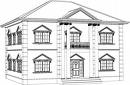 Legal owner
Loan
Security
BANK
own home or invest. Prop.
Member Lender
Repayment of Loan – Section 294 – 25 (1) & 294 -55(1)
Transfer balance credit:  increases the value of a superannuation interest supporting a retirement phase superannuation income stream

Only apply to borrowings arising under contracts entered into on or after 1 July 2017

credit arises at the time of the payment
Repayment of Loan – from Accumulation Account
Where such a payment is sourced from assets supporting the retirement phase interest, the payment will not affect the value of the interest because the reduction in the LRBA liability is offset by a corresponding reduction in cash.

Trustees will need to identify the source of any payments in respect of an LRBA that is supporting a retirement phase superannuation income stream.
Property
Any asset = Shares, Commercial / Residential Property, car parks, storage facilities, artwork, antiques & stamps etc
Acquiring asset from related party (Sec 66)
less then 5% of funds assets permitted (Sec 83) 
no associates can live in a residential property owned by the SMSF – Section 71 - in house asset 

Can a SMSF sell to a related party ?
Member….
Non Recourse Loan Arrangement
PCT Terms must have the effect of providing SMSF right to acquire legal ownership at any time = Absolute Beneficiary
Term of loan can be any period – say 25 years…
Can borrow including costs (stamp duty etc)
Cannot borrow to improve an asset
Prepayment of interest has to be apportioned (no 13 month rule) ITAA Sec 82 KZMD as SMSF is not carrying on a business ITAA Sec 82 KZMA (less then $1000 ok)
Pension Funds : Interest is deductible only in the course of deriving assessable income – no income = no deduction
Interest is not deductible when the fund is in pension phase
Problems with…
Income Tax
Capital Gain Tax
Stamp Duty
GST
Land Tax
Problems with Income Tax
New Depreciation and Capital allowance deduction Rules – 
Loss creates tax shelter for contributions
tax savings 47%
faster re-payment of loan
Interest is deductible only if income is generated
If no income - all interest is added to cost base – In case of Capital Loss? 
Segregation of pension asset is no longer allowed 
Capital Gains
Borrowing from overseas?
Problems with CGT
Accumulation Phase: Only 10% tax (1/3 CGT discount) - if held for more than 12 months
Pension Phase: No CGT if less than $1.7M TB C
Over $1.7M -provided you have re-set your cost base as on 30th June
When Loan is repaid 
Sell property to an outsider
Sell property to a member
Transfer property to SMSF - Section 67(1)
Problems with Stamp Duty
Must be owned by members
SMSF
Stamp Duty exemption in NSW Sec 62A of Duties Act -  $50 Duty from 1st July 2010
PCT
SMSF
Stamp Duty exemption in NSW Sec 55 of Duties Act -  $50 Duty from 1st July 2010
Some issues with Sec 62A
SMSF
1
1/8 share
Partnership
4 Couples
All
Members
Are
Over 
60 
Years
SMSF
2
1/8 share
SMSF
3
1/8 share
1/8 share
SMSF
4
Commercial
Property
Problems with GST
GST
GST may apply on initial acquisition
SMSF must charge GST on rental commercial property
Outside tenant
Tenant is a related party – Wholly owned rules –  Grouping provisions - 90%
Paragraph 37 of GSTR 2008/3 a bare trustee with no duties does not carry an enterprise
Problems with Land Tax
Property Custodian Trustee could be subject to land tax each year 
if the property is above the threshold
Entitled to threshold 
Lodge a Statutory Declaration
Super Fund is not a special trust under Section 3 of the Land Management Act of NSW
Common problems with LRBA  TA 2012/7
The borrowing by the PCT
Title of the property is held by Trustee of SMSF
Initial deposit not paid by the SMSF
Ongoing loan repayments not paid to Related Party 
The trustee of the holding trust is not in existence - the time the contract to acquire the asset is signed
Common problems with LRBA  TA 2012/7
The SMSF trustee acquires a residential property from the SMSF member; 
The acquisition comprises two or more separate titles – Single acquirable asset 
The asset is a vacant block of land. The SMSF intends to use the same borrowing to construct a house on the land - improvement
Purchasing Residential Property
Unit Trust
SMSF
Related Party
Audit of SMSF 
When SMSF is borrowing
Audit Issues – Borrowing Funds
Does trust deed allow borrowing
Update trust deed
Add a members
Fund is claiming Exempt Pension Income 
Deductibility of Interest expense
Investment strategy
Borrowing documents (Who has borrowed – SMSF ?)
Mortgage of Property in case in Internal Lender
Evidence of lending & Interest Calculations – Safe Harbour
Carry Forward of Loss
Audit Issues – Borrowing FundsGS 009 – Audit of SMSF’s
Valuation of Property AAS 25 – Values going up by 20% last year
For minimum pension withdrawal 
Calculation of Transfer Balance Cap - $1.7M
Actuarial Report if there is an accumulation account and pension account in existence at the same time and assets are not segregated
CGT Calculations of segregated assets
Maximum 10% withdrawn in case of TRIS
Conclusion
Exchange property with the trustee of the PCT
Good documentation is critical
Related party lending is cheaper / easier 
but not from a company
Renting BRP to related parties 
to pay off loan
Cash can be taken out of Super to pay off own debts
Conclusion
No CGT on pension phase
SMSF can sell Property to the member
Trust deed / Investment strategy / Arms length
Asset (property) should be worth it – irrespective on how you fund it…
Conclusion
Each borrowing must relate to a single acquirable asset
Refinancing permitted, provided no additional amount is borrowed as part of the refinancing;
Can repair, but not improve an asset; SMSF Ruling SMSFR 2012/1
Once loan is repaid, asset may not be transferred from bare trust to fund (In-house Asset Exclusion) Determination 2014 – Section 71 (8) – 14th May 2014
What do we provide …
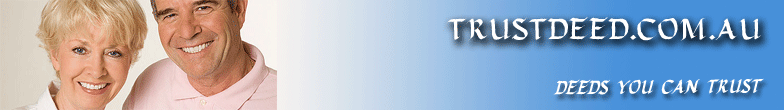 Companies / SMSF Deed / PCT Deed

Includes:
Property Custodian Trust Deed
Loan application and loan agreement if internal lender
Minutes
Statutory Declaration for OSR
Updated Investment Strategy
For further Enquires
please visit our websites: 
www.trustdeed.com.au 
www.onlinesmsfaudit.com.au 
www.justsign.com.au 
and chat with our agent.
Alternatively,  you - contact us 0296844199  or  
Email us at 
sales@trustdeed.com.au 
sales@onlinesmsfaudit.com.au
sales@justsign.com.au